Atividade PHetsobre Colisões Elásticasutilizando o OA “Collision Lab”
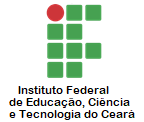 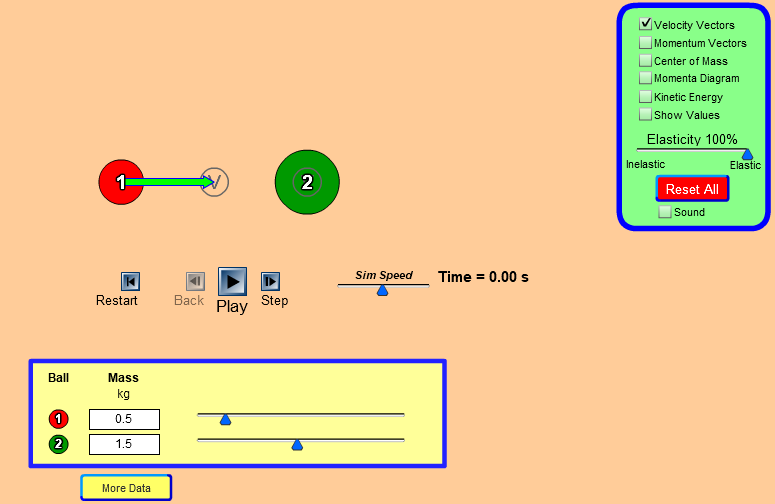 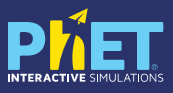 Disponível em: https://phet.colorado.edu/sims/collision-lab/collision-lab_en.html
Colisões
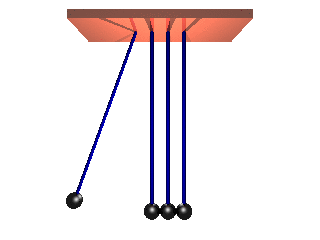 Podem ser:
InelásticasParcialmente InelásticasElásticas
Colisão
Inelástica: 
*Não há conservação da energia cinética.*A energia pode ser transformada em outra forma *Apenas a Quantidade de Movimento (Momento Linear) é conservada.* Após a colisão, as nenéns formam um único sistema (unidas).
Colisão
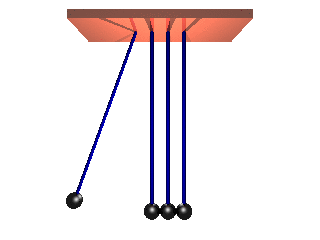 Elástica: 
*Há conservação da energia*Há conservação da Quantidade de Movimento (Momento Linear) dos corpos. *A velocidade relativa entre os corpos continua a mesma após a colisão.
Conservação da quantidade de movimentopara um sistema isolado
Questão 1
A imagem abaixo mostra a velocidade, a posição e a massa de duas bolas (1 e 2) no OA “Collision Lab”. Qual será a velocidade final das esferas após a colisão elástica? Demonstre com cálculos.
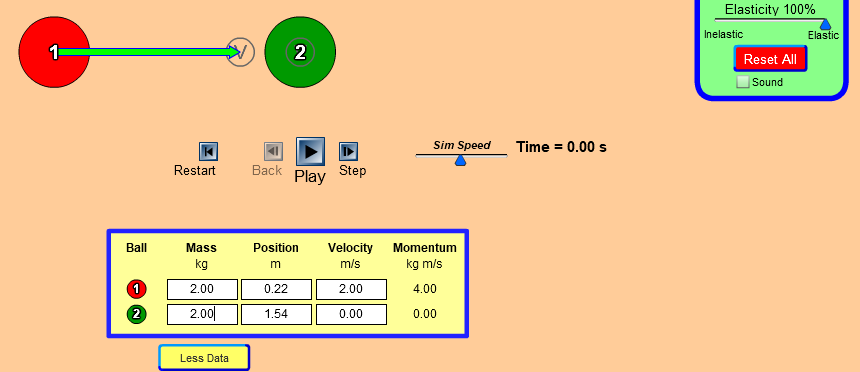 Questão 2
Observe a imagem abaixo, onde temos duas bolas (1 e 2) com massas e velocidades iguais em módulo. Qual será o valor e o sentido das velocidades das duas bolas após a colisão elástica?
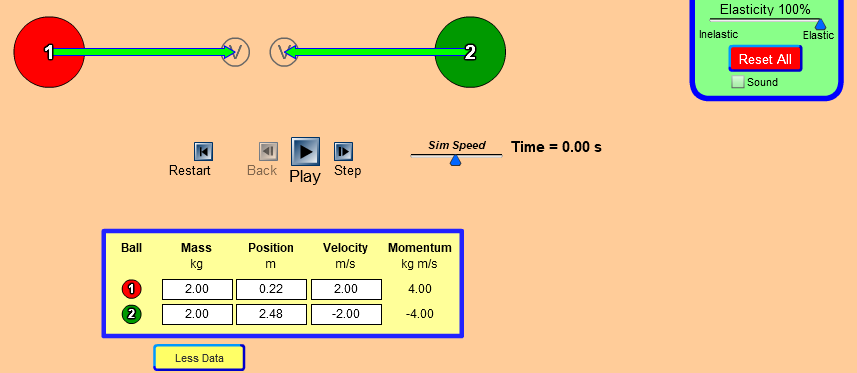 Questão 3
Observe, nas imagens abaixo, o antes e o depois de uma colisão elástica entre duas bolas (1 e 2). Qual a velocidade inicial da bola 2? Demonstre com cálculos.
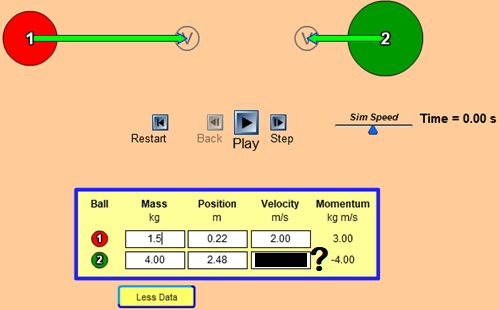 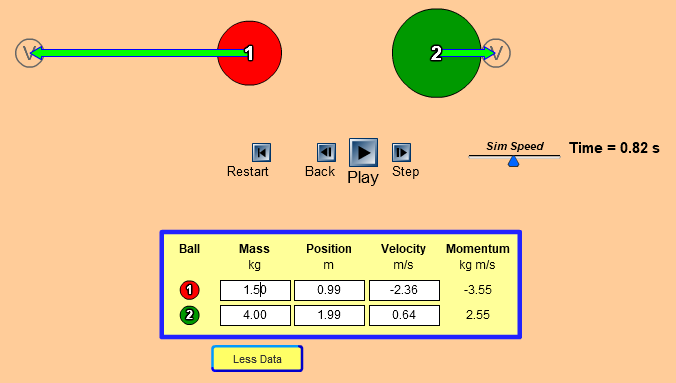 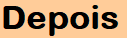 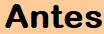 Sobre o movimento descrito na figura abaixo, marque a opção que mostra o movimento após a colisão elástica descrita, demonstrando fisicamente como isso acontece.
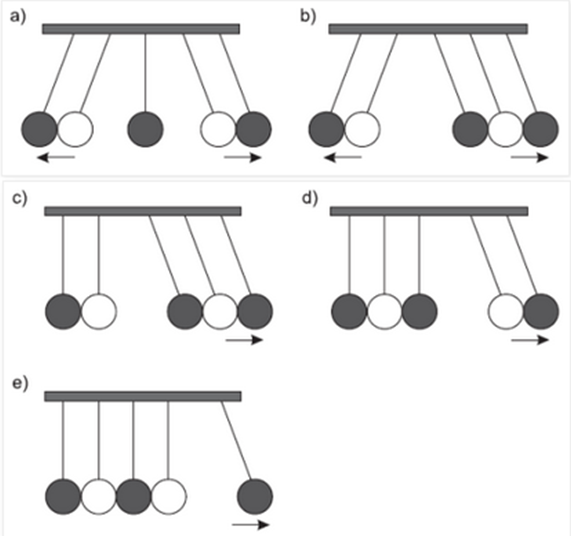 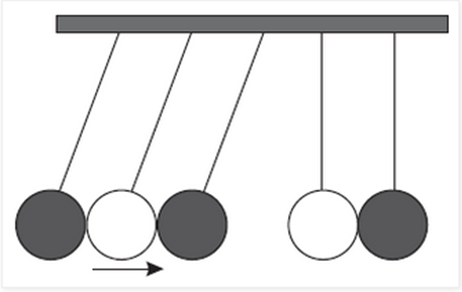 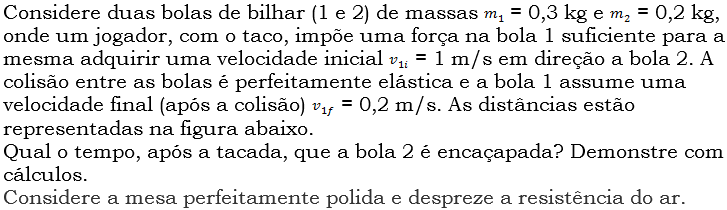 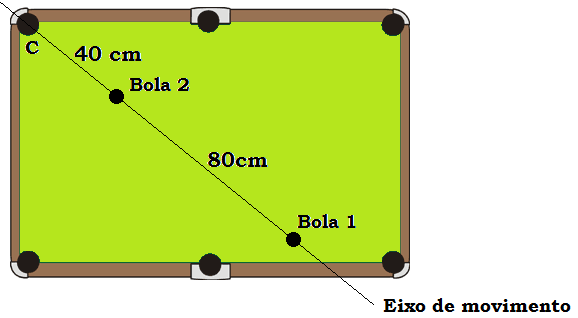